Language
Ch. 5 APHG
Origin & Diffusion of English
½ Billion fluent speakers
42 nations = Eng.  “official”  lang. (not US)
Mainly former colonies
Origins in England
Celts pushed out by Germanic tribes
Anglos, Saxons, Jutes
Viking invasion added to mix
Norman invasion = 300 years of French influence
Dialects of English
Regional variations 
Vocab, spelling, pronunciation
More dialects due to greater geographic extent
Map page 140 = variations in England
Upper class, London, Cambridge, Oxford
Advance as “standard” after printing press used for grammar books
After colonization of America & revolution
Am. Pronunciation from earlier upper class
Dialects of English
American English variations
Inventions AFTER colonization differ
Noah Webster 
Comprehensive American dictionary & grammar
Not aware of new standardized rules in England
Part of movement for increased nationalism
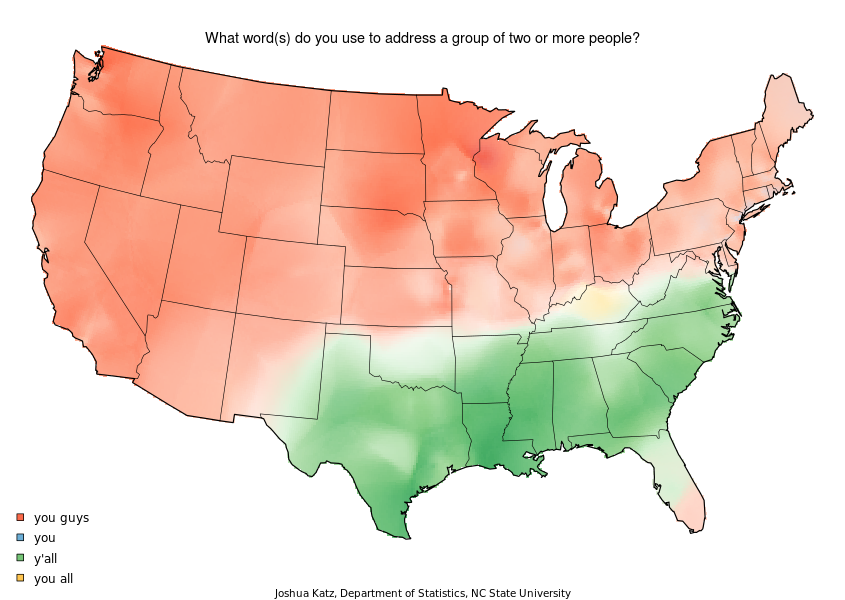 Dialects of English
Within U.S. dialects
Variations from settlers origins
S. vs. N. England or other parts of Europe
Different Words
Pronunciation
Boston & coastal ports = more contact with English 
MidAtlantic = supply most settlers to West
Became most recognized variation nationally
Families & Branches
English language
English: part of Indo-European language family
Collection of languages related through common ancestor 
Use literary tradition: written form of a language 
Used by many languages 
Language branch: what is the difference?
Language
Family: group of languages that share a common ancestor 
Branch: collection of languages within a family 
Group: collection of languages within a branch
Group of languages w. common origin that have evolved into individual languages
EX: Family-Branch-Group (FBG)
Indo-European Language Family
8 total branches-4 large, 4 small
Germanic branch
West Germanic group
High =  modern German
Low = English, Dutch, Flemish, Afrikaans
North Germanic group = Scandinavian
Swedish, Danish, Norwegian, Icelandic – all from Norse
Indo-Iranian branch
Largest branch, > 100 languages, > 1 billion people
Eastern group = Indic
Western group = Iranian
Map, p. 144
Indo-European Language Family
Balto-Slavic branch
East group = largest, includes Russian
West group = Polish, Czech, Slavic
South group = Serbo-Croatian & Bulgarian
Baltic group = Lithuanian & Latvian
Romance branch
Major ones = Spanish, Portuguese, French, Italian
Origins in Roman Empire
Dialect Issues in Romance Branch
Northern v. Southern French 
Provençal
Occeitan dialect, southern France
Castilian Spanish
Old Castille, 9th Century, Northern Spain
Portugal, Brazil etc. standardized in 1994
Portuguese upset – most accent marks eliminated and many Brazilian words added
Issue of identity – Dialect vs. distinct language
Map, p. 148, Romance branch
Romance includes 3 of the world’s 12 most widely spoken languages- Spanish, Portuguese, and French
Origin & Diffusion of Indo-European
Words from daily life of original speakers are similar in many branches
Ex. Bears, snow, deer, bee
Words added later (after diffusion) vary
Ex. Elephants, rice, ocean
Conclusion = area of origin was colder, continental climate etc.
Two Theories of Diffusion (maps p. 151)
Kurgan Hearth Theory
Central Asia, approx. 4300 BC
May have been 1st speakers of Indo-European 
Warriors looking for herding space
Domesticated horses, cavalry, conquer areas of Europe & South Asia
Anatolia Hearth Theory
Eastern Anatolian peninsula 6000 BC
Followed successful agriculture (diffusion)
Better food supply = population pressure = migration
Classification of Languages
50% speak Indo-European family
20% speak Sino-Tibetan family
Most Chinese
5% each
Afro-Asiatic (Middle East)
Arabic most common indiv. Language 
Austronesia (Southeast Asia)
Niger-Congo (Africa)
Dravidian (India)
Ideograms
Method of writing for Chinese 
Thousands of characters
Some represent sounds
Most represent ideas or concepts , not pronunciations
Ideograms
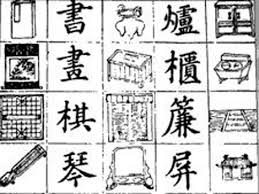 Figure 5-12
Super family roots before recorded history? Diagram p. 155 & handout
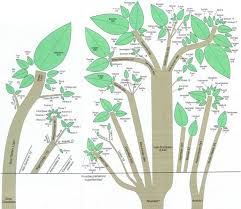 African & Afro-Asiatic
African language family:
Nearly 1,000 distinct languages
Few spoken by more than 1 million ppl
Why? 

Afro-Asiatic language family: 
Includes Hebrew & Arabic
Quran written in Arabic: helped Muslims gain knowledge of it
Major languages in Niger-Congo Family
Problems arise when cultural & language diversity packed into small area = conflict
Preserving Local Languages
To survive-a language needs:
A sufficient # of speakers
Government support
Devolution: Transfer of power from high to low in govt
Allows minority language to exist
Or nationalist promote local language to resist central govt
Ex: Basque
Nationalism: Govt. policies to increase pride in country
Ex: Ireland/Gaelic, Israel/Hebrew
Centripetal forces: forces that unite (language)
Ex: 2 or more languages to reduce threats, secession
Preserving language diversity
European Union: European Bureau of Lesser Used Languages 
http://eblul.eurolang.net/
Groups resist English 
Native Americans
Minority languages, passed on by elders to kids
Many already extinct
Several Native American languages
Gothic & entire Eastern Germanic branch
Political &/or religious domination forced conversion to other languages
Reviving an extinct language
Hebrew = official language in Israel
Unifies diverse Jewish immigrants
Required inventing new words 
all things invented since extinction
Preserving Endangered Languages
Celtic
Gaelic group = Irish & Scottish
Few speakers left but extensive literature
Brythonic group
Conquests by English & French led to decline
Governments & pop culture try to revive
Welsh training required in Wales & history & Lit added to curriculum
Irish Gaelic music groups, TV & radio try to establish separate identity
Multi-lingual States Belgium & Switzerland
Split by Germanic/Romance language border
Belgium
South = Walloons = speak French
North = Flemings = speak Flemish (Dutch dialect)
Wallonia & Flanders with separate governments
Capital officially bilingual
Boundary issues for some towns
Official Languages of Switzerland, p. 162
4 official languages – German, French, Italian, Romanish
Government very decentralized = mostly local control
Isolated Languages
Unrelated to neighbors
Icelandic
Related to other North Germanic
Isolation means less change from origins 
Unattached to a language family
Basque = Pyrenees Mt. Area
Likely the only Pre-Indo-European survivor
Global Dominance of English
Common language between varied speakers
Lingua Franca – particularly for economics
Simplified forms = pidgin language
Enough to communicate basics
No native speakers of a pidgin language
ESL common abroad (83% in EU, 6yrs. In Japan)
Expansion Diffusion
Migration & conquest = normal spread of lingua franca
Today English spread without either!
new vocab, spelling & pronunciations
Ethnic dialects & common usage gain validity
English words fusing with other languages